4.1 {Insert Country} Report 
from National Workshop
Name(s)
Organisation(s)
Email(s)
ICG Indian Ocean Tsunami Warning & Mitigation System SOP Workshops July 2023
National Tsunami Warning Chain Status Update
XX Min
XX Min
Timeline for the first warning message  (Minutes after EQ)
Insert your country’s national tsunami warning chain (example provided).

Comment on any updates.
PUBLIC
Community at risk
National 
Radio / TV
TSP

Tsunami
Service
Providers



Not for the first warning during 
near-field threats
NTWC

National
Tsunami
Warning
Centre
NDMO
LDMO
Local
Radio / TV
International
National
Local
Warning 
and Advice
Official call 
for evacuation
Warning
Information
Country
DD/MM/YYYY
Agency responsible to decide on official call for evacuation
Feed Back
Standard Operating Procedure Status Report
XX Min
XX Min
Timeline for the first warning message  (Minutes after EQ)
SOP
SOP
SOP
SOP
Indicate your country’s SOPs status with regards to the tsunami warning chain (example provided). 

Comment on any updates.
PUBLIC
Community at risk
National 
Radio / TV
TSP

Tsunami
Service
Providers



Not for the first warning during 
near-field threats
NTWC

National
Tsunami
Warning
Centre
SOP
NDMO
LDMO
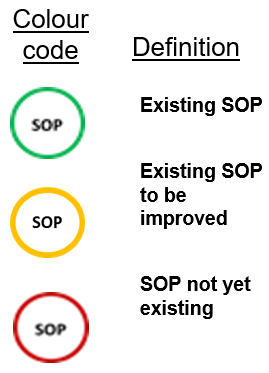 Local
Radio / TV
SOP
SOP
International
National
Local
Warning 
and Advice
Official call 
for evacuation
Warning
Information
Country
DD/MM/YYYY
Agency responsible to decide on official call for evacuation
Feed Back
Issues for follow-up and future work
…
…
…
Exercise IOWave23 Plans
Modify as appropriate.
Scenarios: Andaman trench (4 Oct), Makran trench 11 Oct), Heard Island volcano (18 Oct), Java trench (25 Oct)
Exercise types: Full-scale exercise, Functional exercise, Tabletop exercise, Drill, Orientation exercise
Key players: NTWC, NDMO, P/LDMO, emergency response agencies, media, communities, etc.
Evacuation: Names of communities evacuating and approximate number of people (if known)